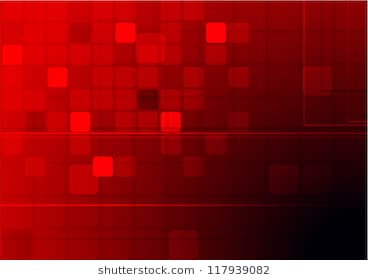 Carlton Comprehensive Public High School
Today’s Class Times
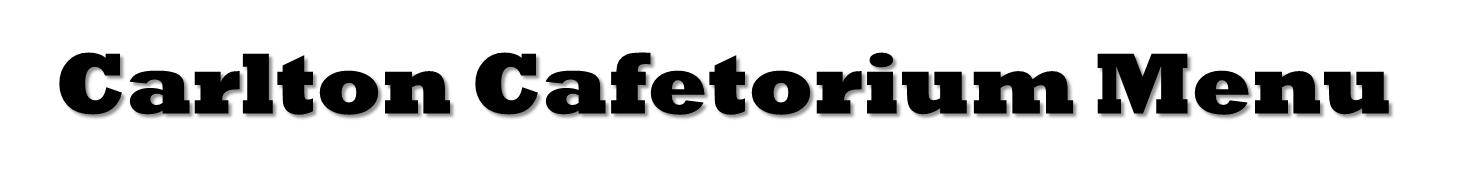 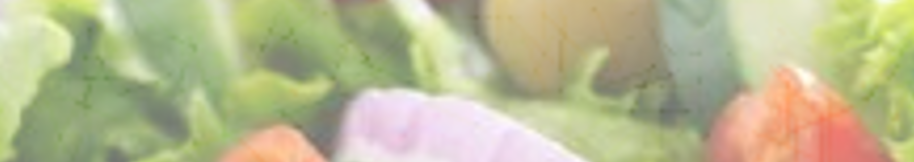 Monday, April 1, 2019
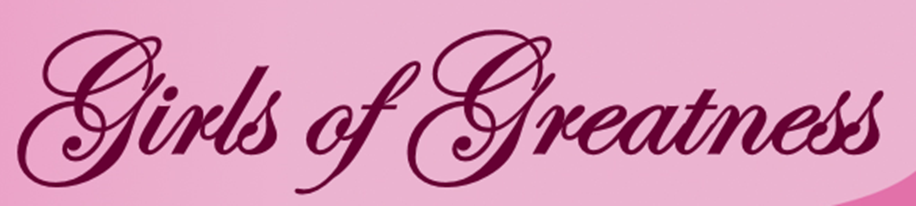 Girls of Greatness
Next meeting:
April 9, 2019
Period 4
Student Lounge
Open to Grades 9-12
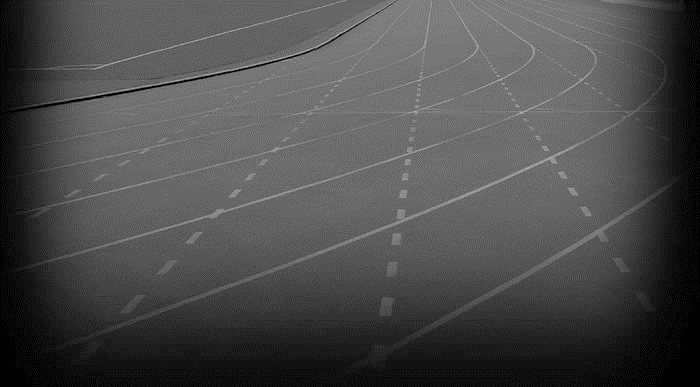 Track and Field Sign Up
April 8th @ 3:30 p.m.
                       CPAC
Bring some friends - get some info
No experience necessary!   
We Run, Jump and Throw so there is something for everyone!
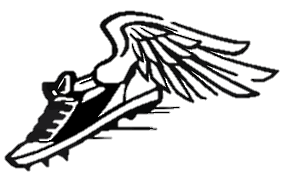 Carlton PantryDo you have the luck of a leprechaun? Anyone who donates to our Pantry will receive a ticket for a chance to win a Pot of Gold! Please bring donations to B223A and enter the draw!
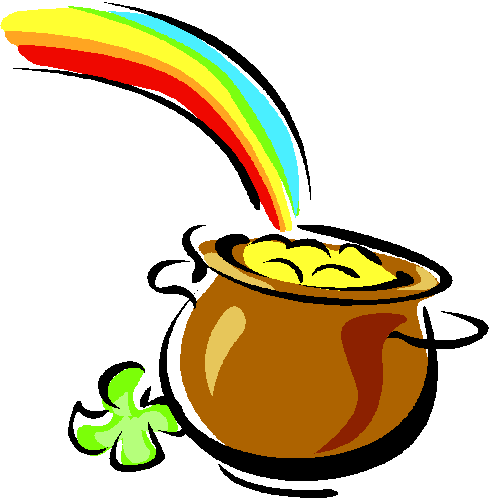 Thank you to Gene’s for the generous donations for our King Trapper prizes!
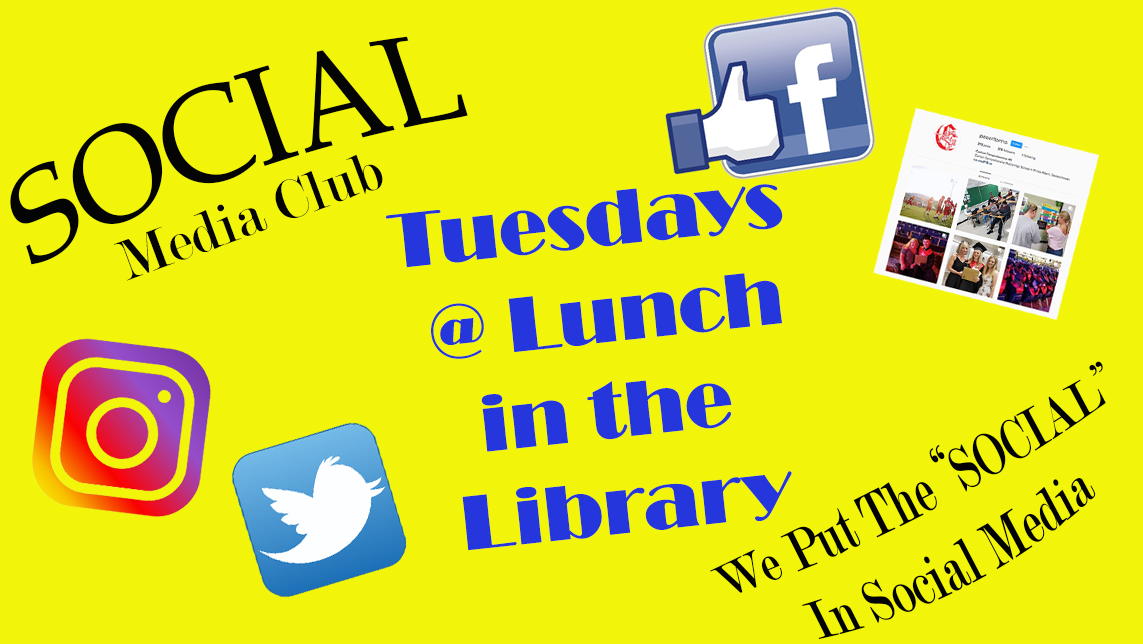 Dec. 1
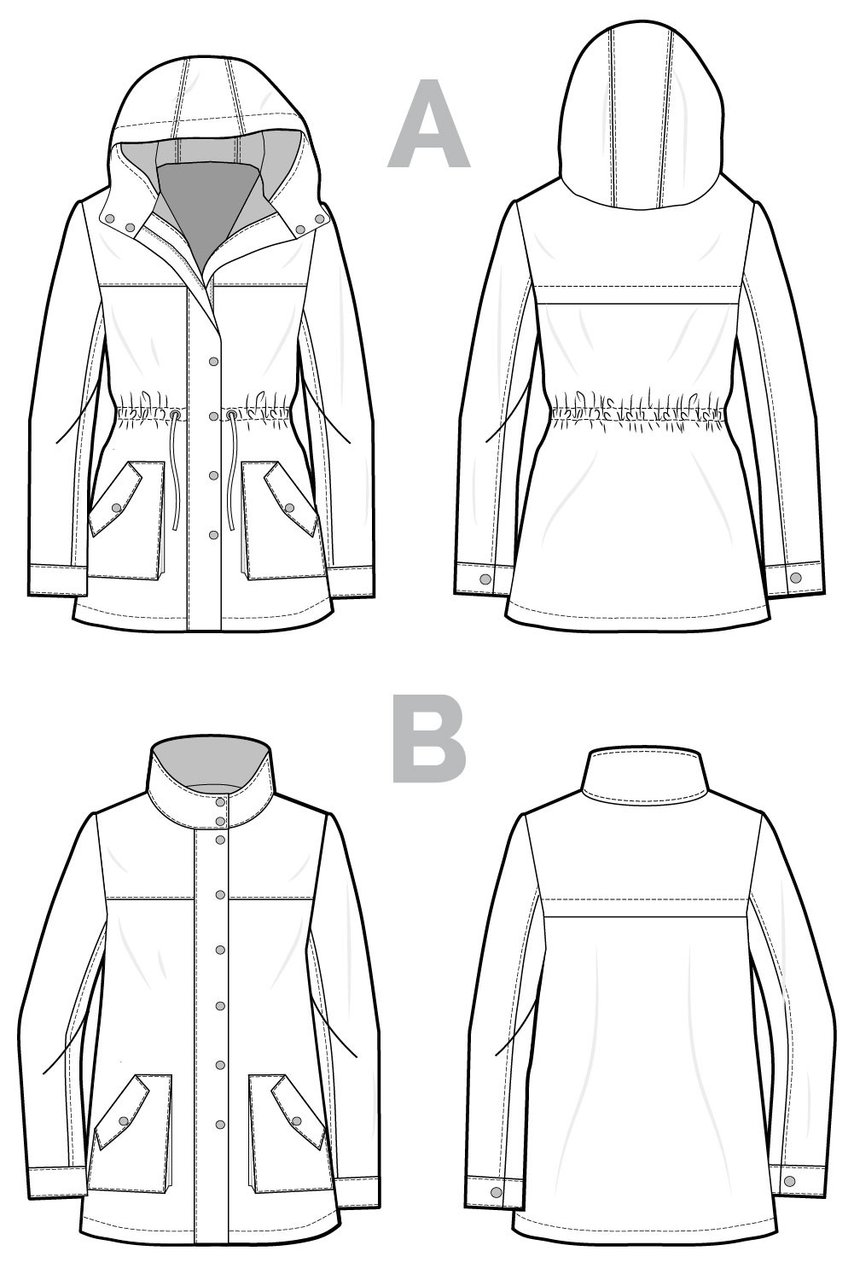 ‘SEW’CIAL CLUB
MONDAYS 
                                 LUNCH
                                 B230
MX. LAEWETZ
            no experience required
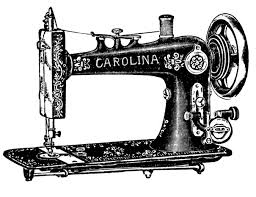 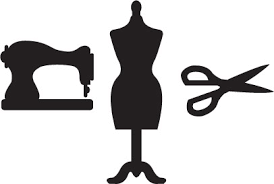 *Sew-bead-knit-crochet-cross stitch and more
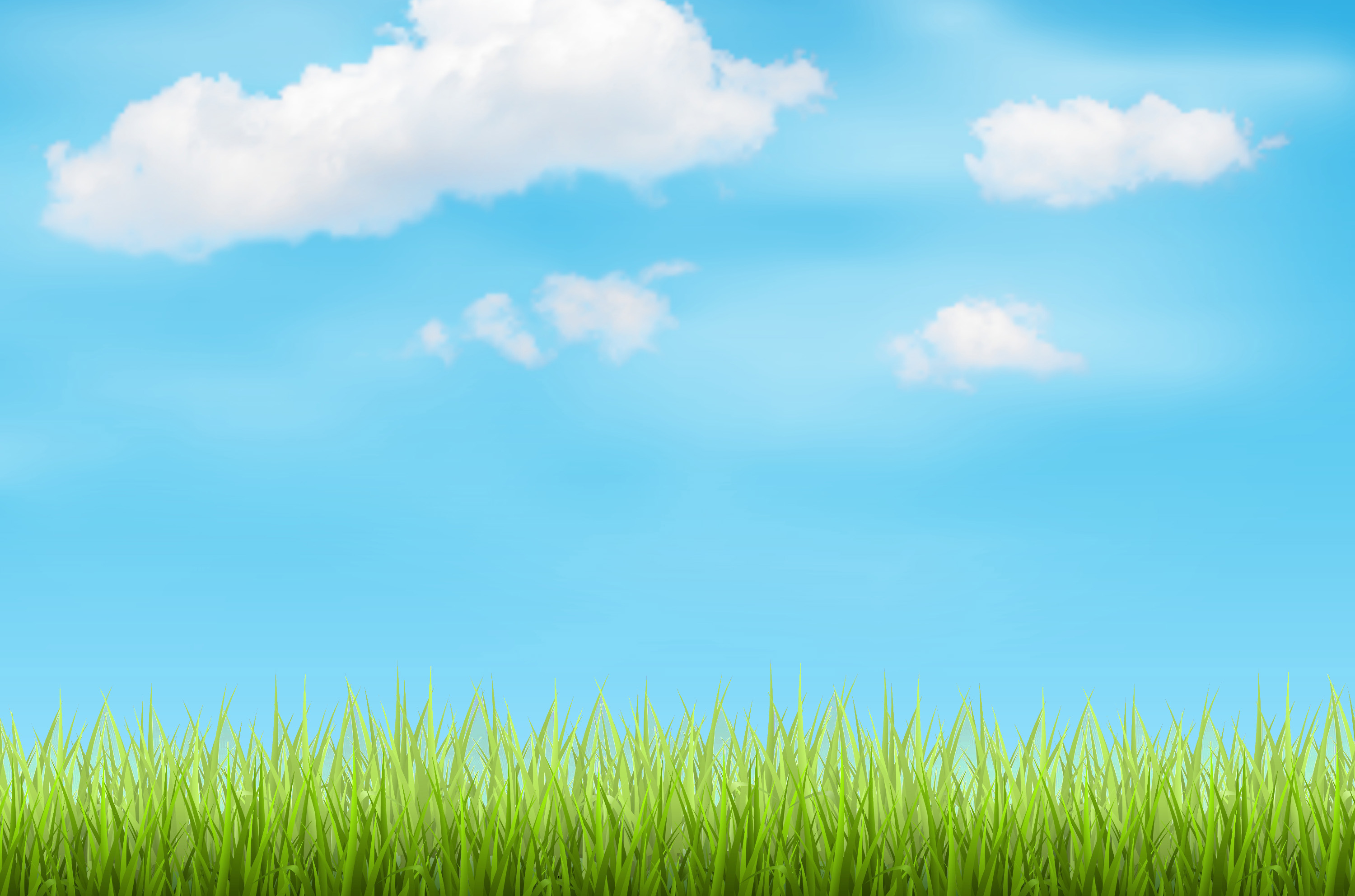 Student Services Easter Basket Draw
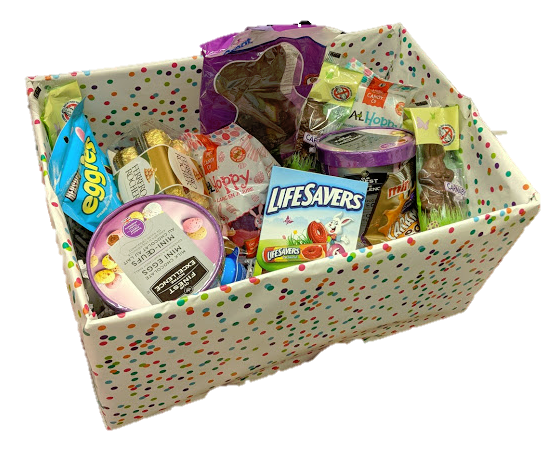 $.25 per ticket
   Draw Thurs after lunch.

      All proceeds go to a local charity.
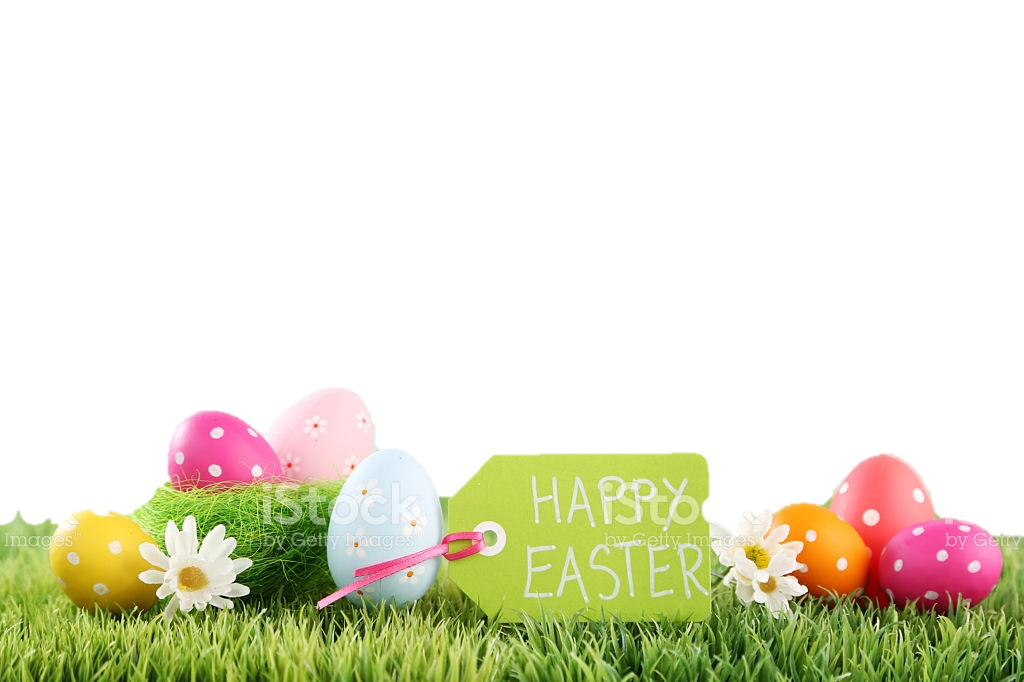 Happy 
Easter
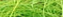 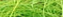 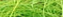 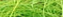 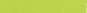 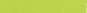 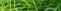 Drivers Education Sign Up
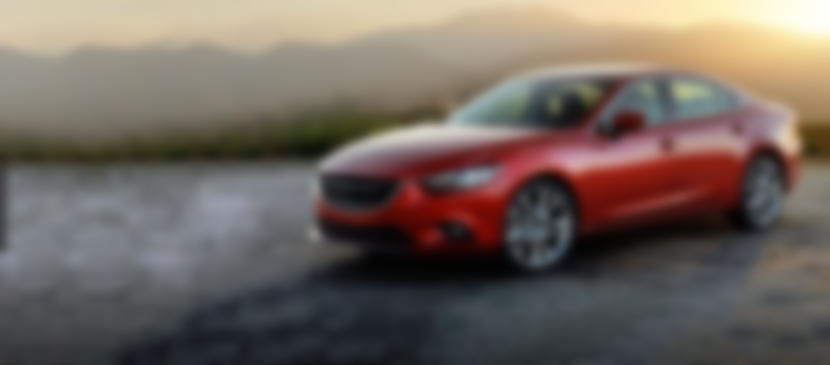 Next after school 
class starts
April 1, 2019 (no joke).

Please text 
306-961-3447
To Register.
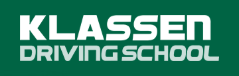 Feb. 15
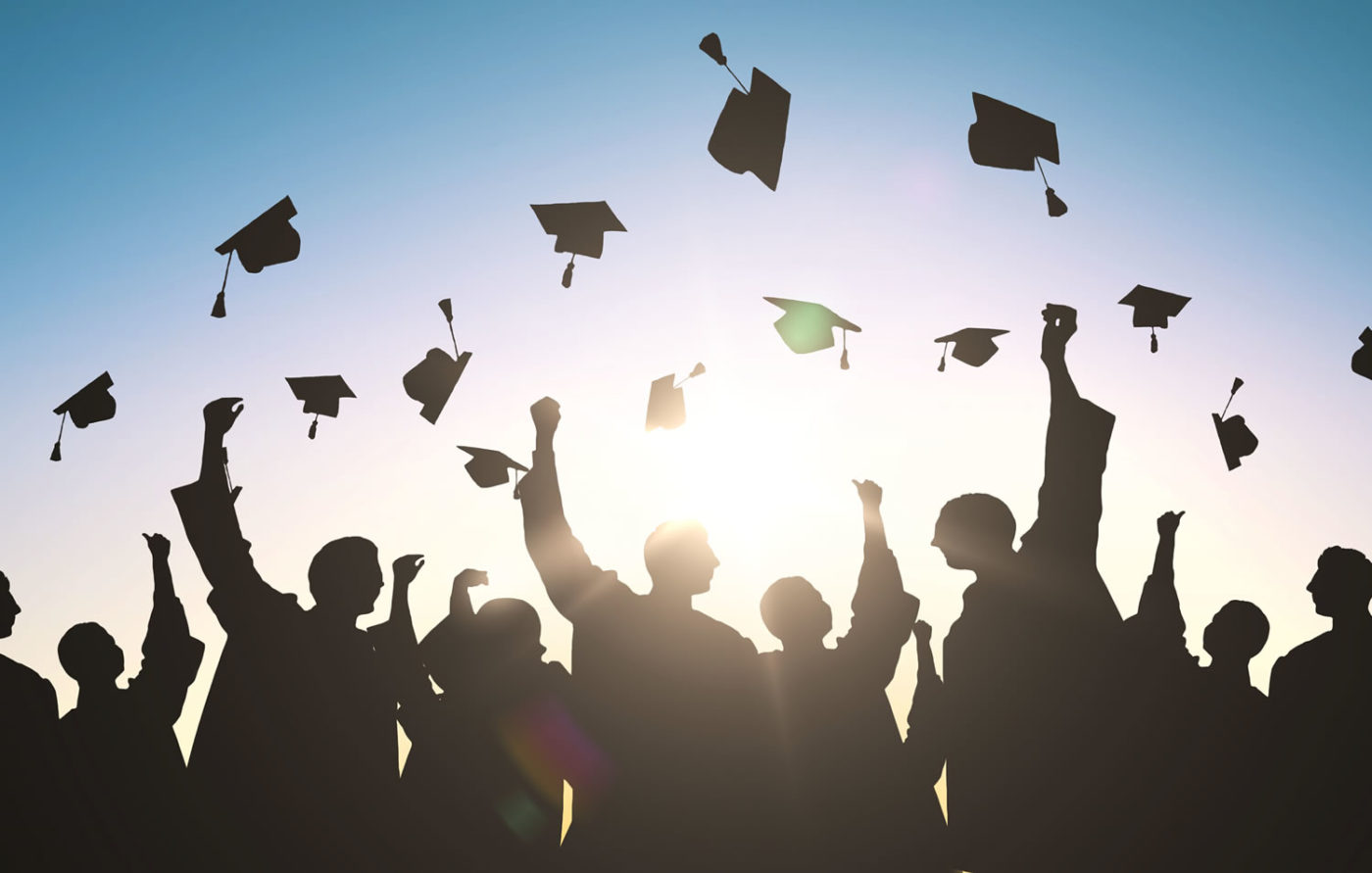 Attention Grad!!
Get your grad application in
as soon as possible.

Grad Pictures are April 15 – 18, 2019.
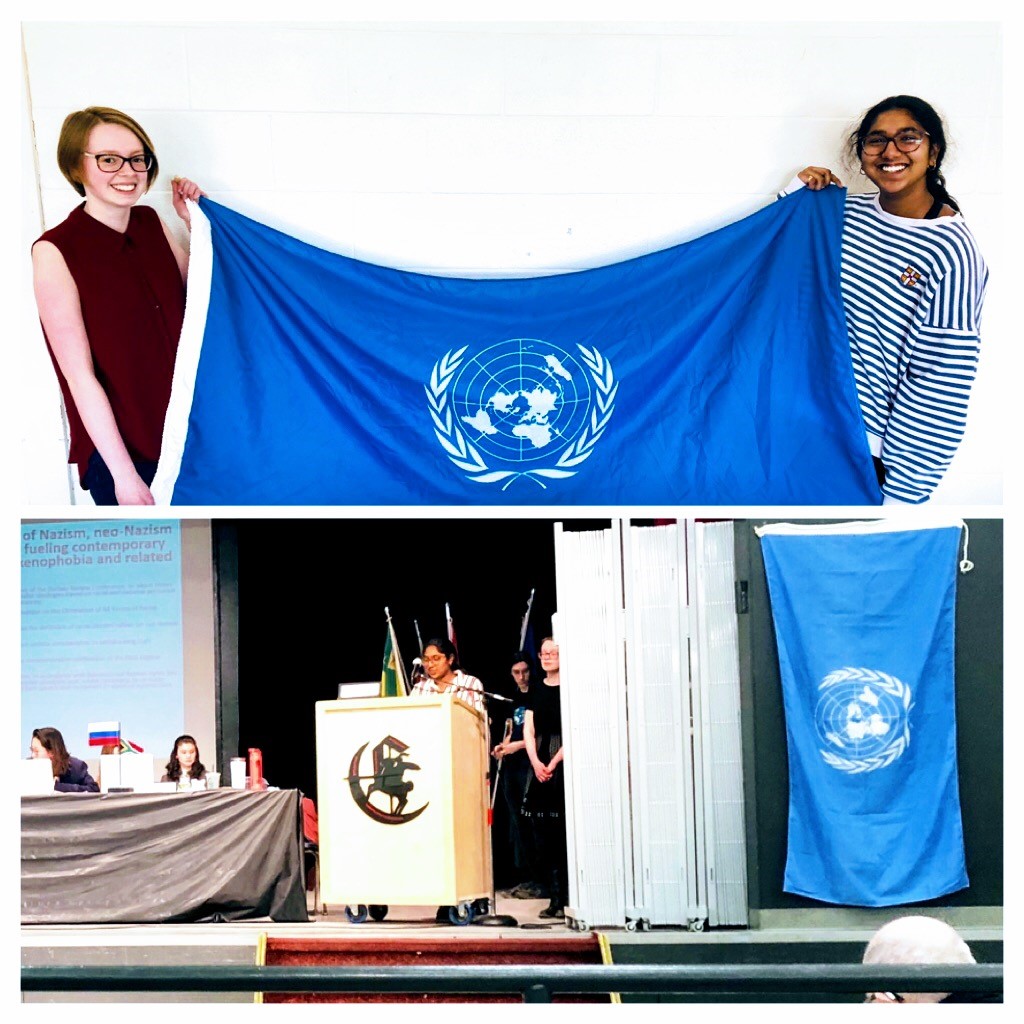 Congratulations to all delegates in this years Model UN hosted by Carlton on March 21. Special congratulations to Jarica Gooding and Sanjana Brijlall who were voted top delegates this year. They will represent Prince Albert at Model United Nations Assembly in Winnipeg on May 9-11 as the Chinese delegation. Good luck ladies.